Distribución del agua en la Tierra
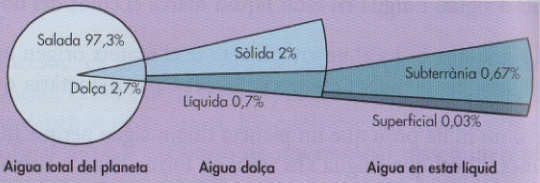